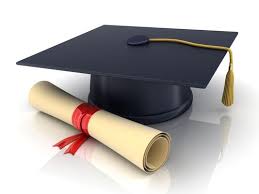 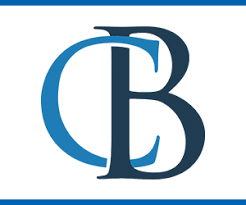 Success Plan Overview
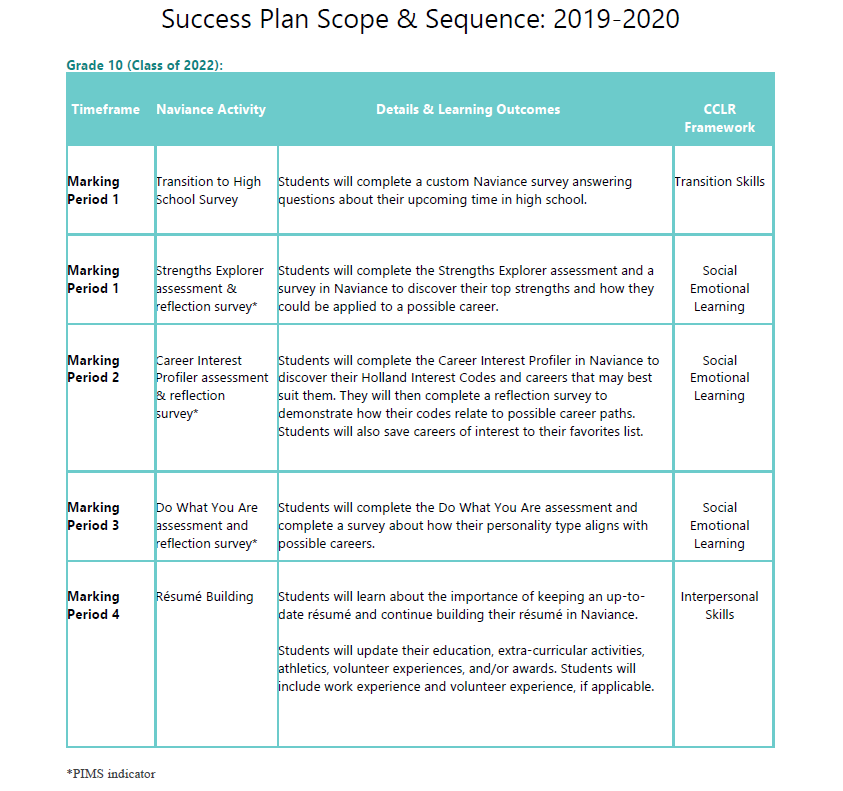 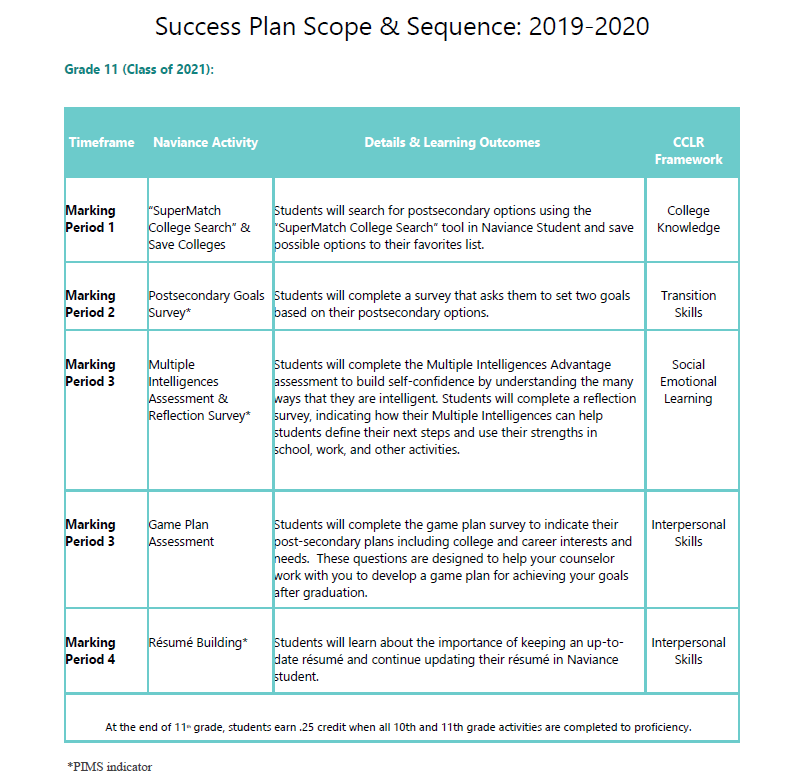 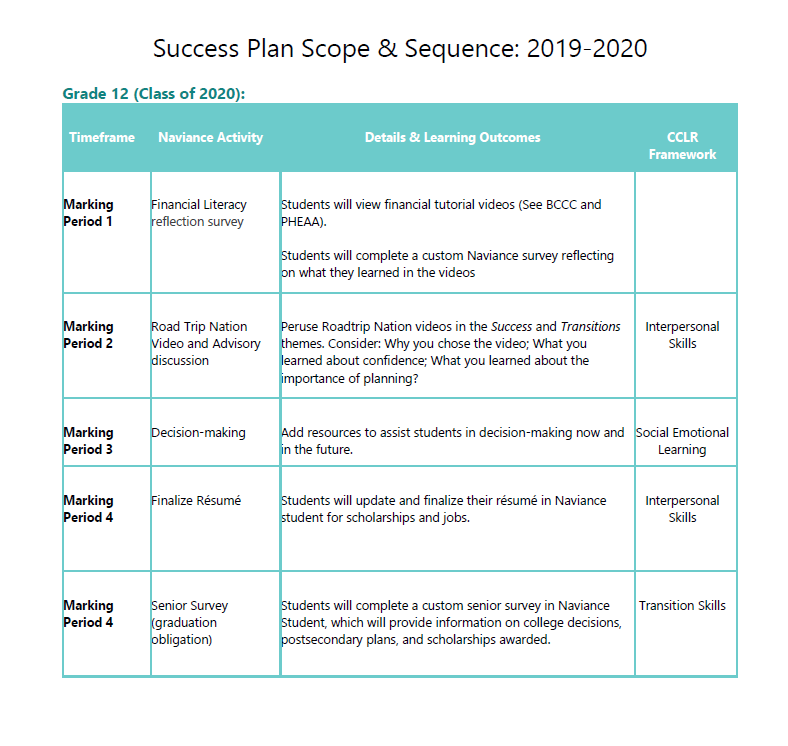